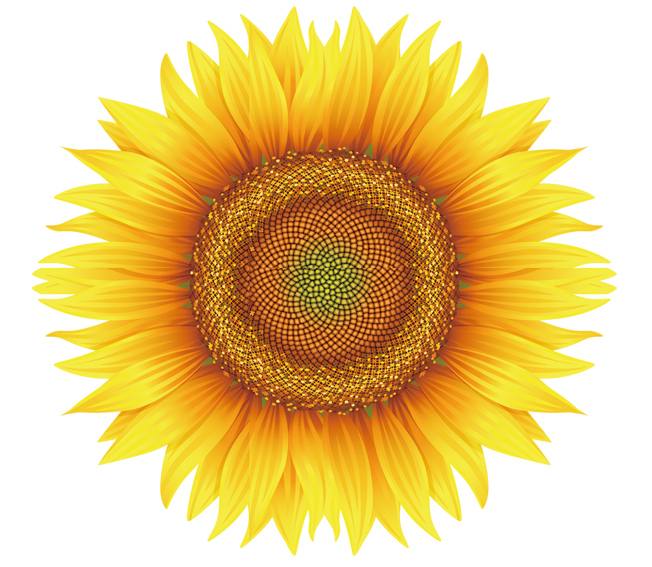 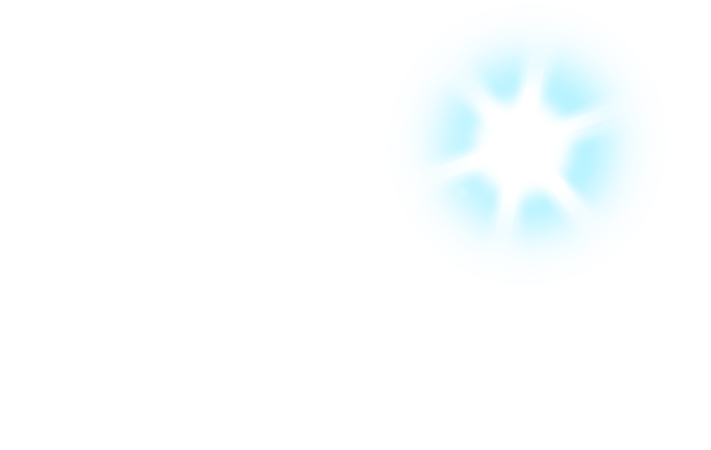 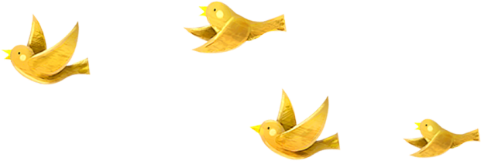 CHÀO MỪNG CÁC THẦY CÔ ĐẾN VỚI TIẾT
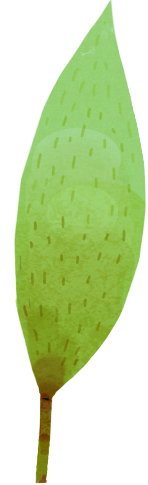 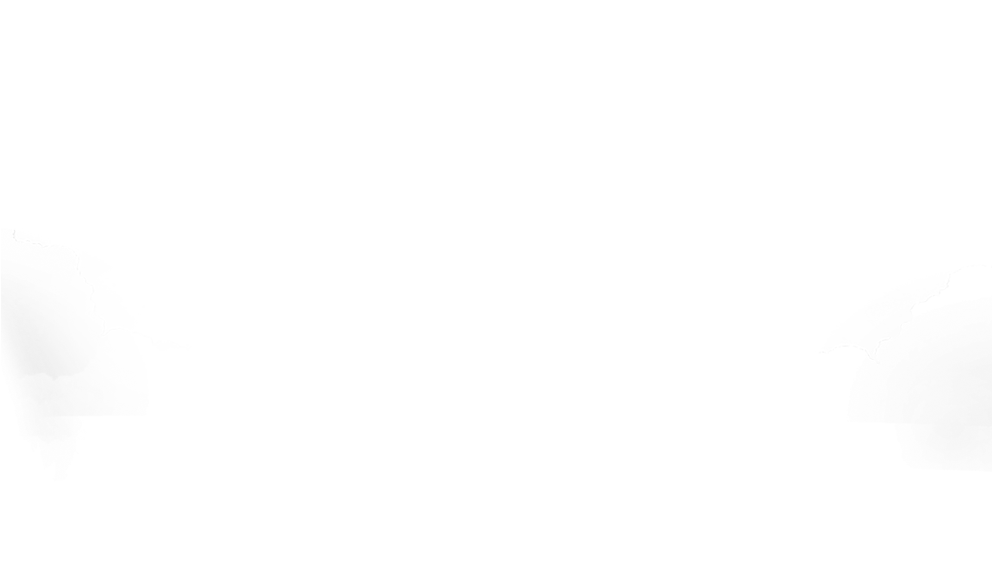 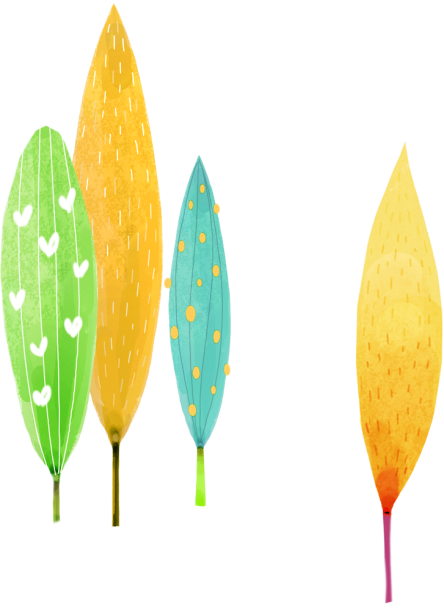 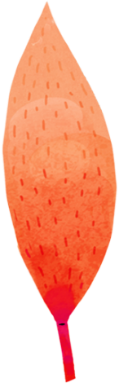 Tiếng Việt 1
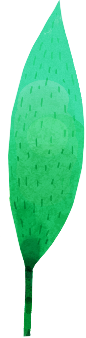 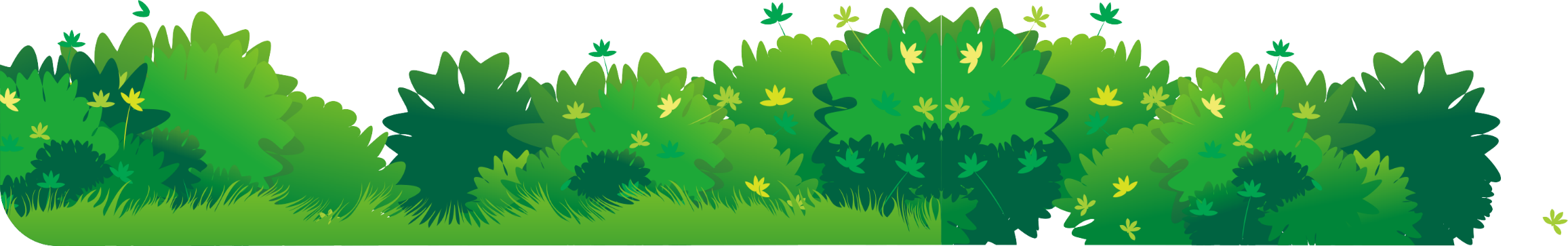 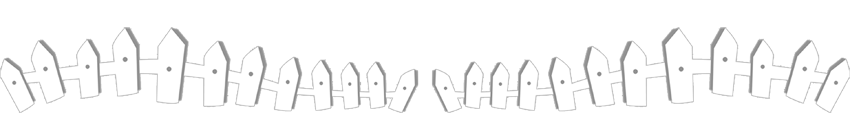 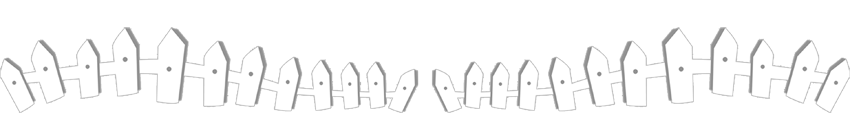 Tiếng Việt
Luyện tập
Bài 1: Luyện đọc:
S/4
Bài 2: Nối A với B:
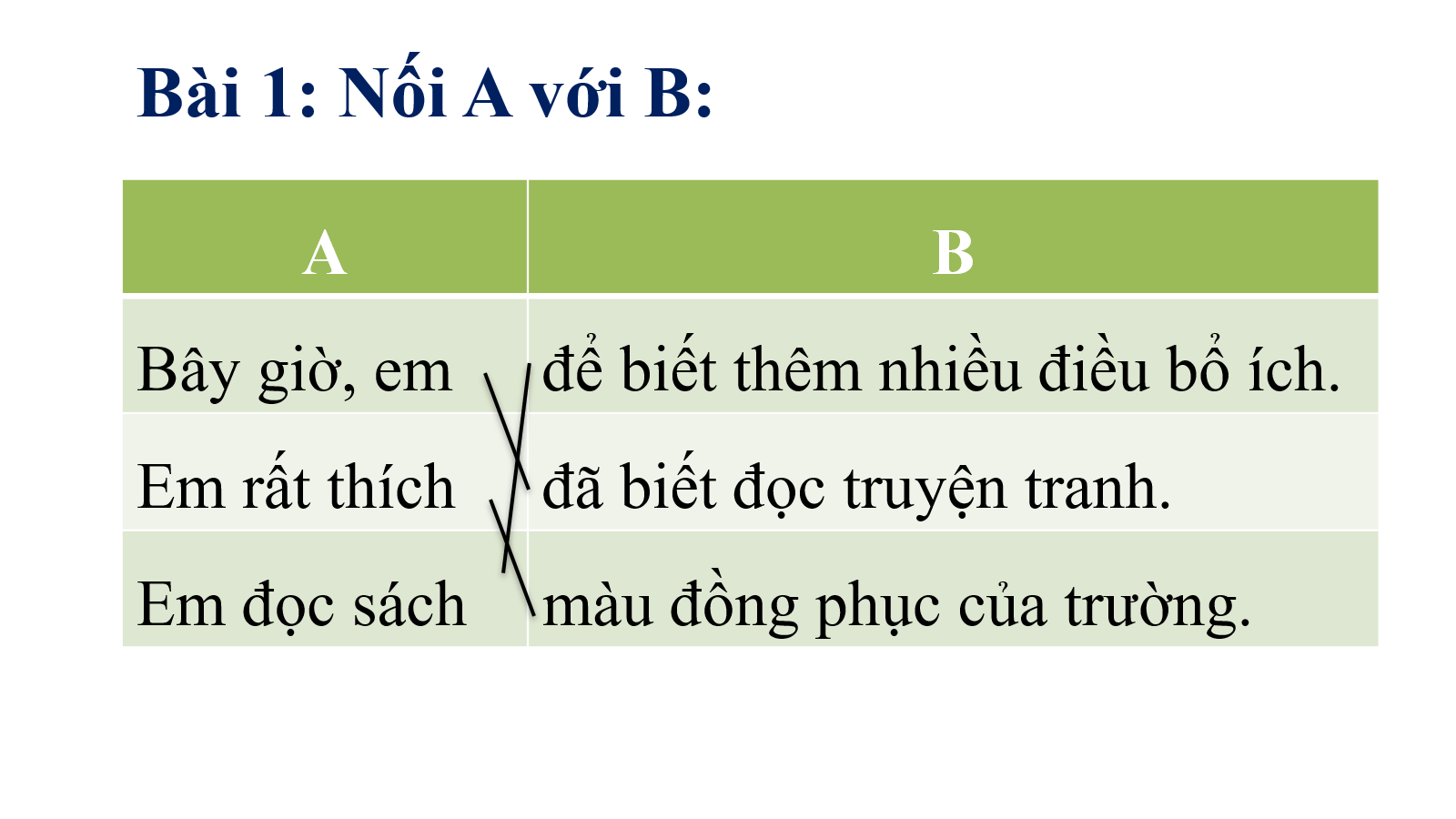 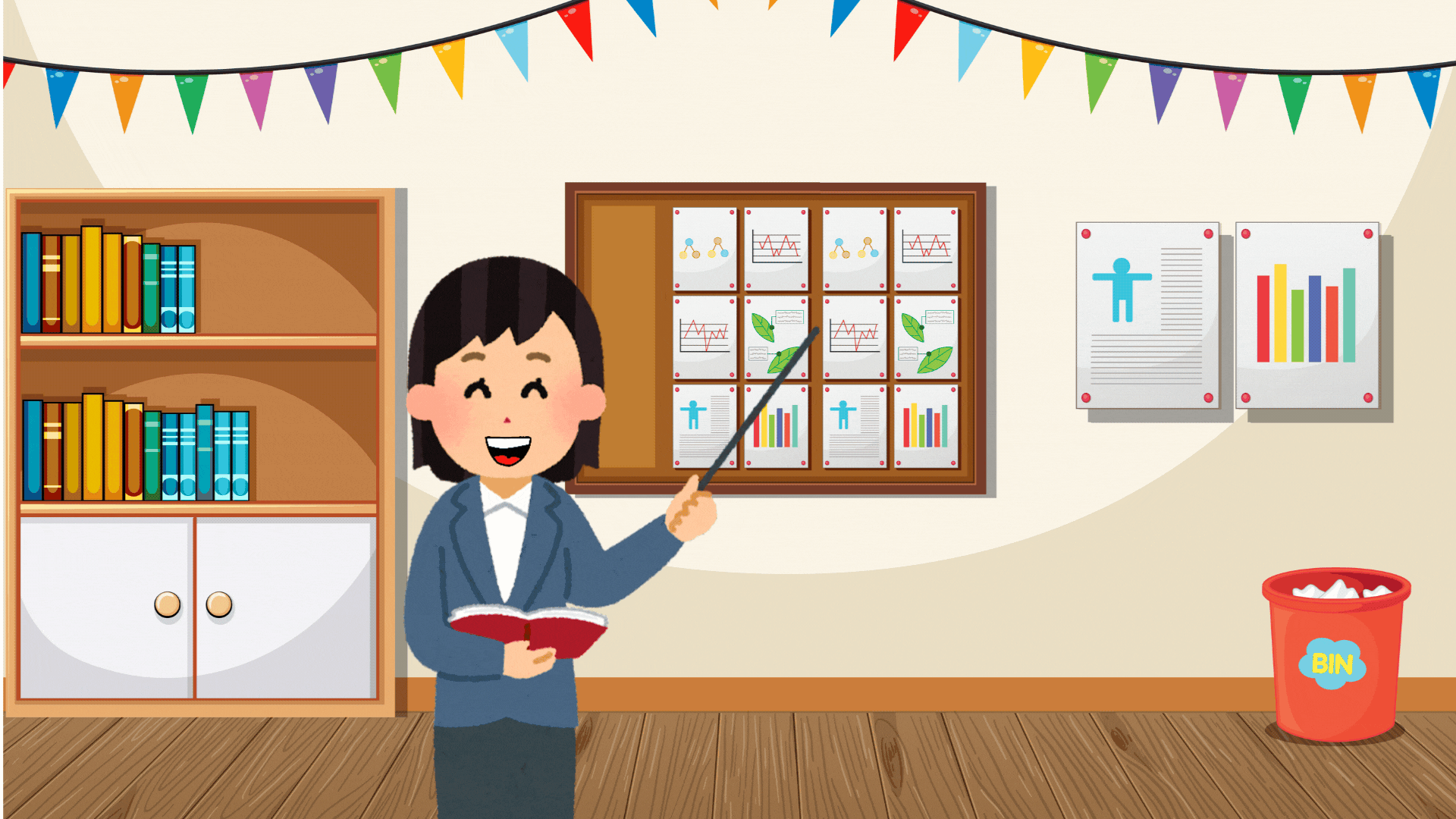 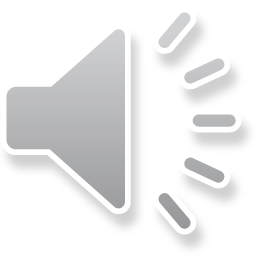 Bài 3: Sắp xếp các từ ngữ thành câu và viết câu vào vở:
        - thích, em, nhảy dây, chơi

        - em, đuổi bắt, chơi, thích, cũng

        - vui, thật là, đi học
Em thích chơi nhảy dây.
Em cũng thích chơi đuổi bắt.
Đi học thật là vui.
Em thích chơi nhảy dây.
Em cũng thích chơi đuổi bắt.
Đi học thật là vui.
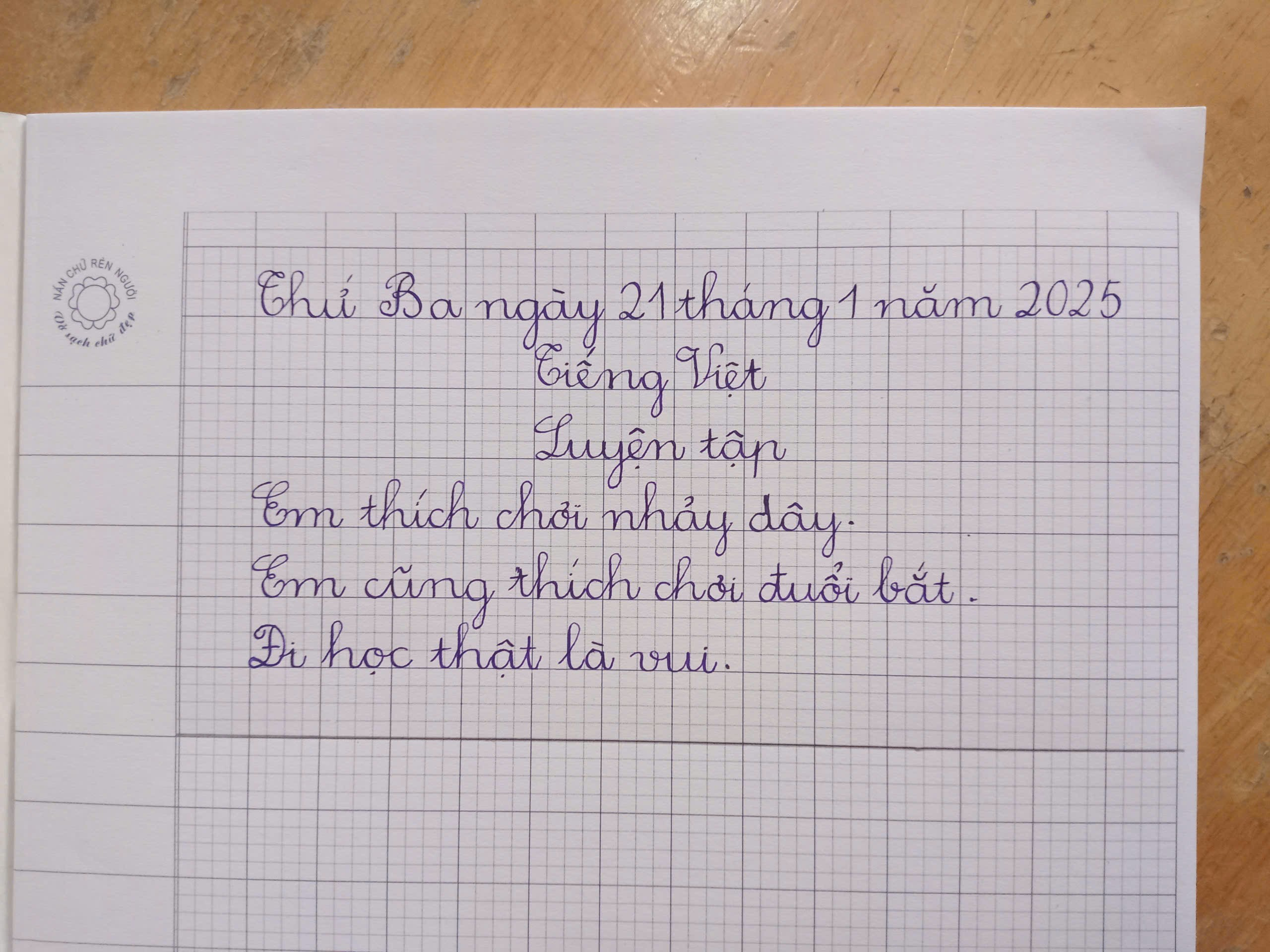 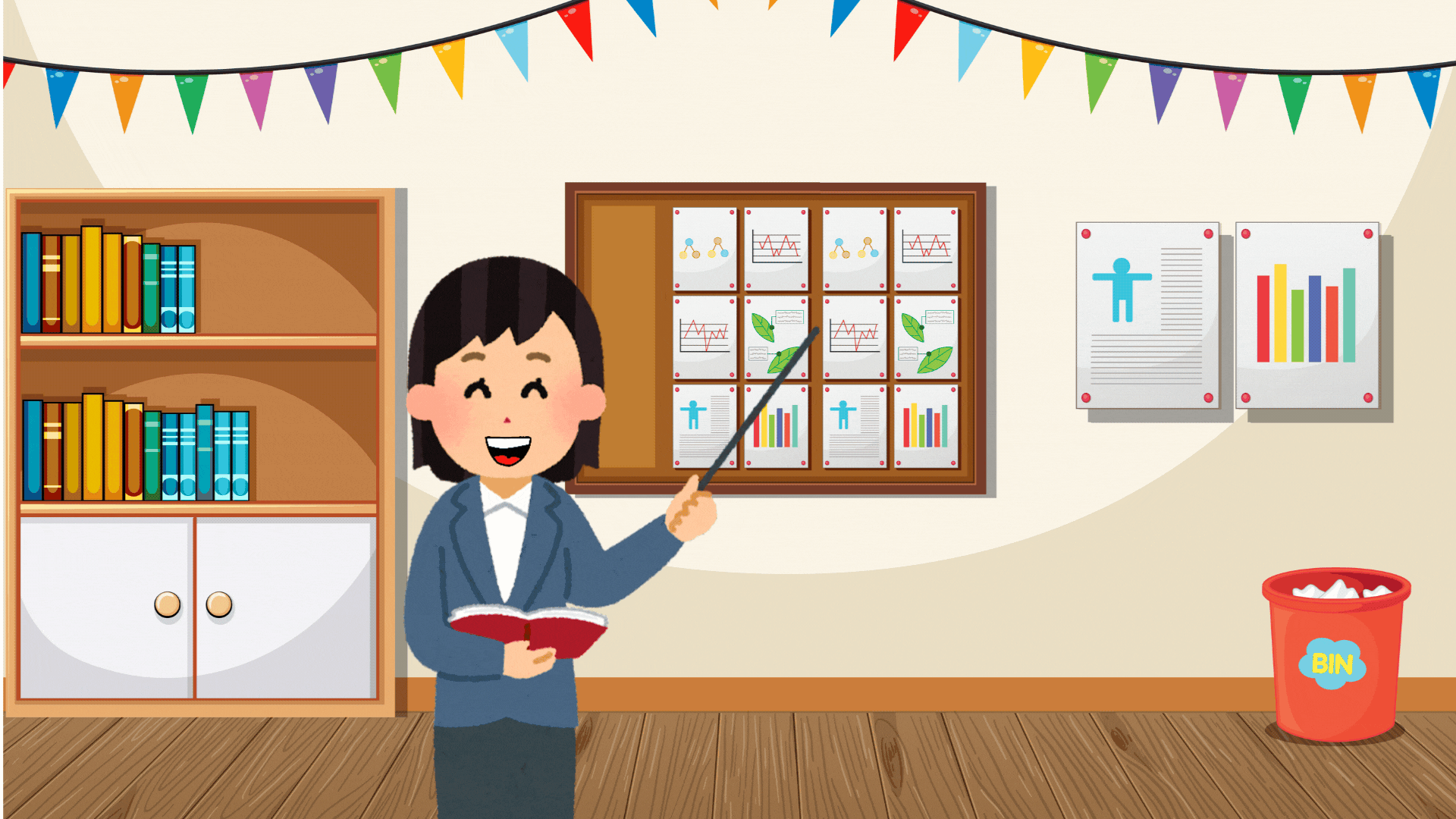 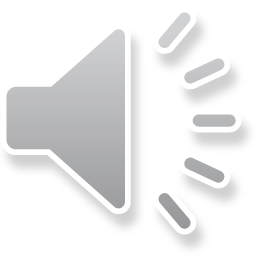 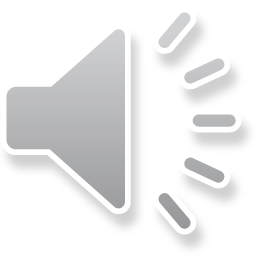 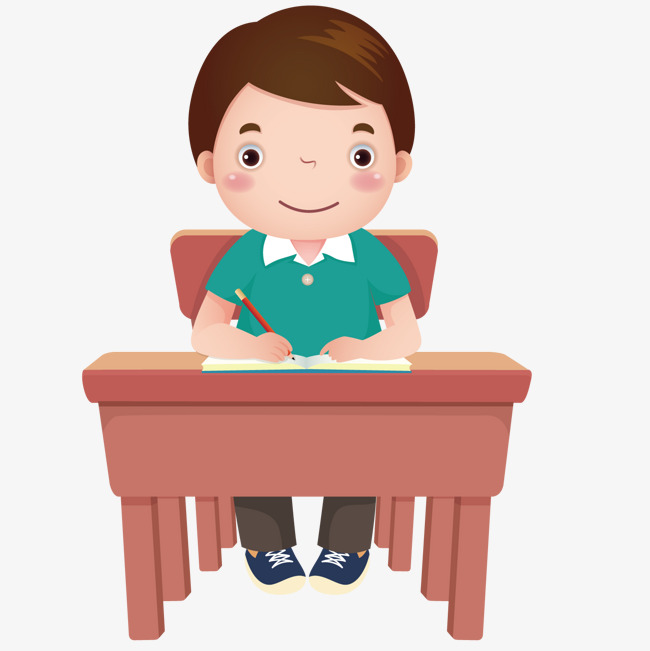 Em thích chơi nhảy dây.
Em cũng thích chơi đuổi bắt.
Đi học thật là vui.
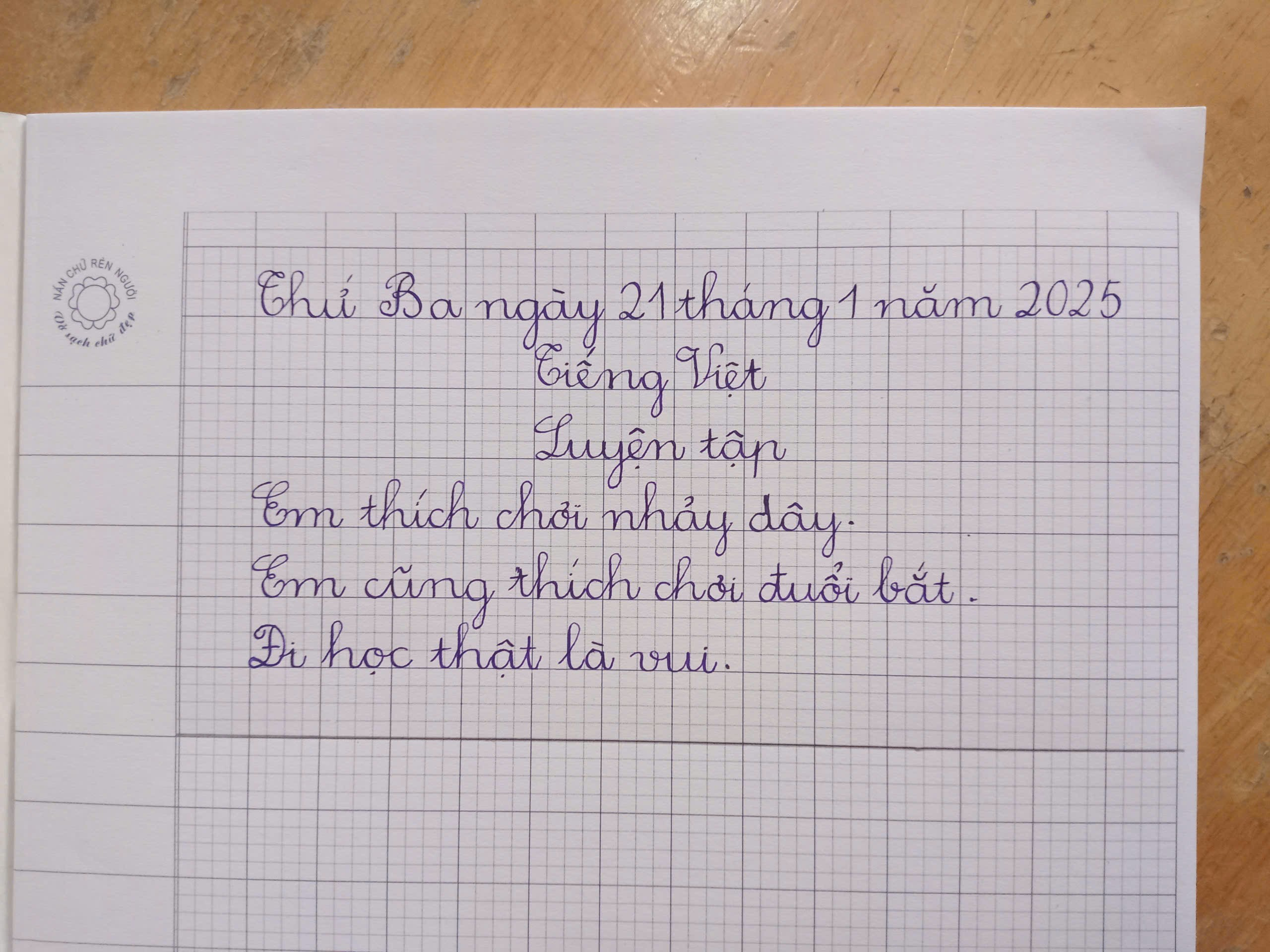